A Symphony of Sights, A Rainbow of Sounds: Purposeful recreation targeting individuals with sensory impairments
May 24, 2012
North Mississippi Regional Center
Oxford, MS
Laying the Groundwork
The role of warm-ups, sequencing, and goals in physically active recreation
Slides
Directions for games, activities
Directions for projects
List of sources,
Is available at…….

Recreationworkshop.weebly.com
All material
The reason I talk to myself is that I’m the only one whose answers I accept.

George Carlin
Social/cognitive/emotional
Do participants know each other?
Is it meaningful or feasible?
Time of day and normal schedule
Expectations and confidence
Plan “warm ups” for these domains
“Sequencing” Activities
Physical
Start easy
Awareness of ROM, resistance
 Activity x ½ - ¾ 
Fastest, hardest, most intense – later, not earlier
“Sequencing” Activities cont’d
Accommodation/Adaptation
Advance knowledge
Differences within groups
Observation, flexibility, over-preparing
“Sequencing” Activities cont’d
Reaction
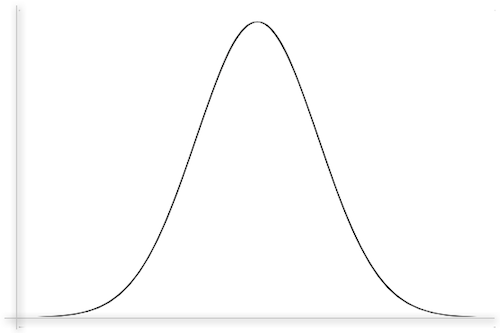 Fully engaged



Somewhat entertained


Bored or
Anxious
None………………Moderate………....Extreme

Level of Perceived Challenge
“Optimal Arousal”
Motivation, self-regulation
Intrinsic vs. extrinsic
Task/mastery vs. ego/performance
Proximal; specific; meaningful; measurable
Flexible
Encourage, not deter
The role of goals
PROCESS GOALS
OUTCOME GOALS
Some characteristics of ‘short term’
Apply to each day, session, segment
Replace often
Provide frequent, ongoing feedback
Generally intrinsic, personal
Response: Inspiration, self-efficacy
Some characteristics of ‘long term’
Apply to longer periods of time or other measures
Usually retain until met; more likely to revise time period than goal
Provides infrequent (although potentially immensely rewarding) feedback 
May be extrinsic, external
Response: “Now what?”
The key to effective results from either is ongoing use in a productive, positive way
Standing on your left leg, put your right sock on
Walk across Mississippi
Find your keys
Drive the Natchez Trace
Buy a bathing suit
Swim the English Channel
Which type?**(there may be more than one correct response)
Sponge Tag
Instant Replay
Gotcha
Clap Trap
Activities